SamTec Cable Test & ALPIDE Driver Evaluation
Alex, Ming
4/17/18
1
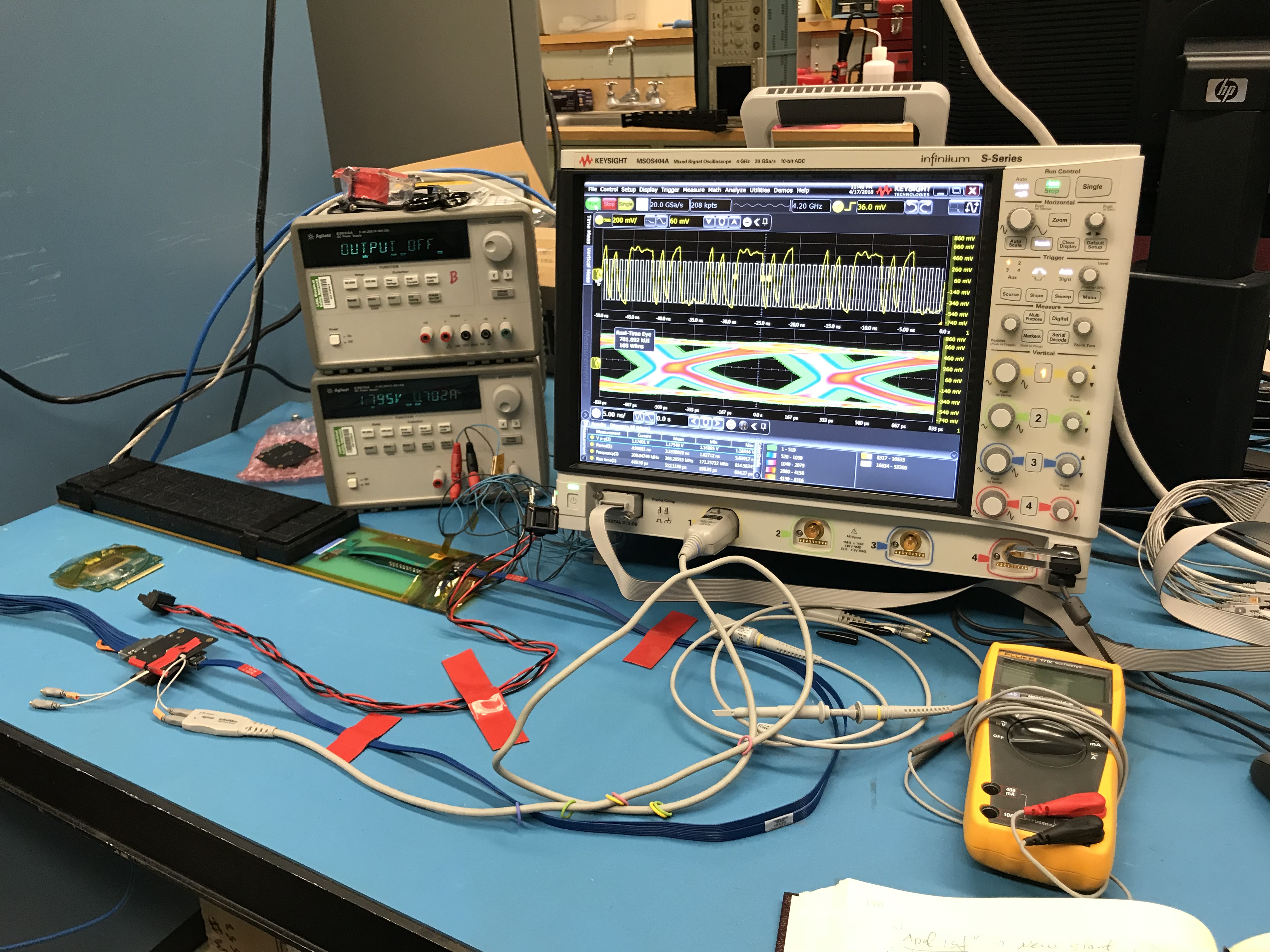 System Setup
w/ MOSAIC
9-chip  IB HIC
Chip-8
Chip-0
4/17/18
2
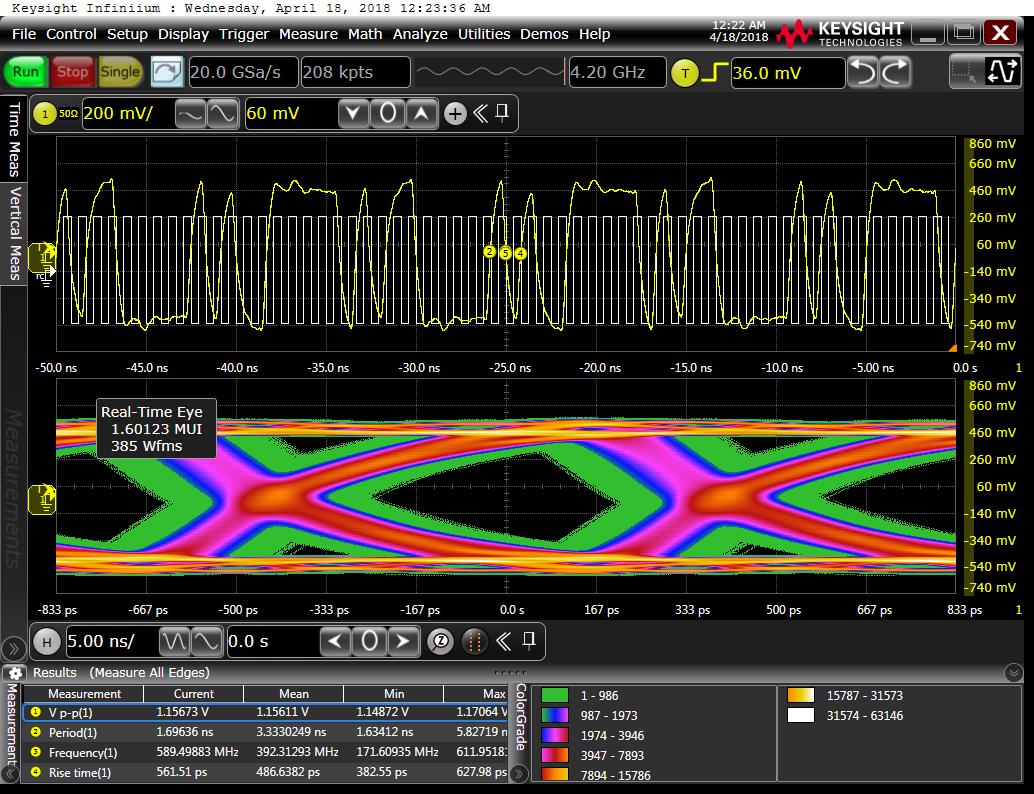 Running condition:
-1m SamTec Cable
Default ALPIDE setting
Chip0 signals 

Vp-p = 1157 mV

Good signal
4/17/18
3
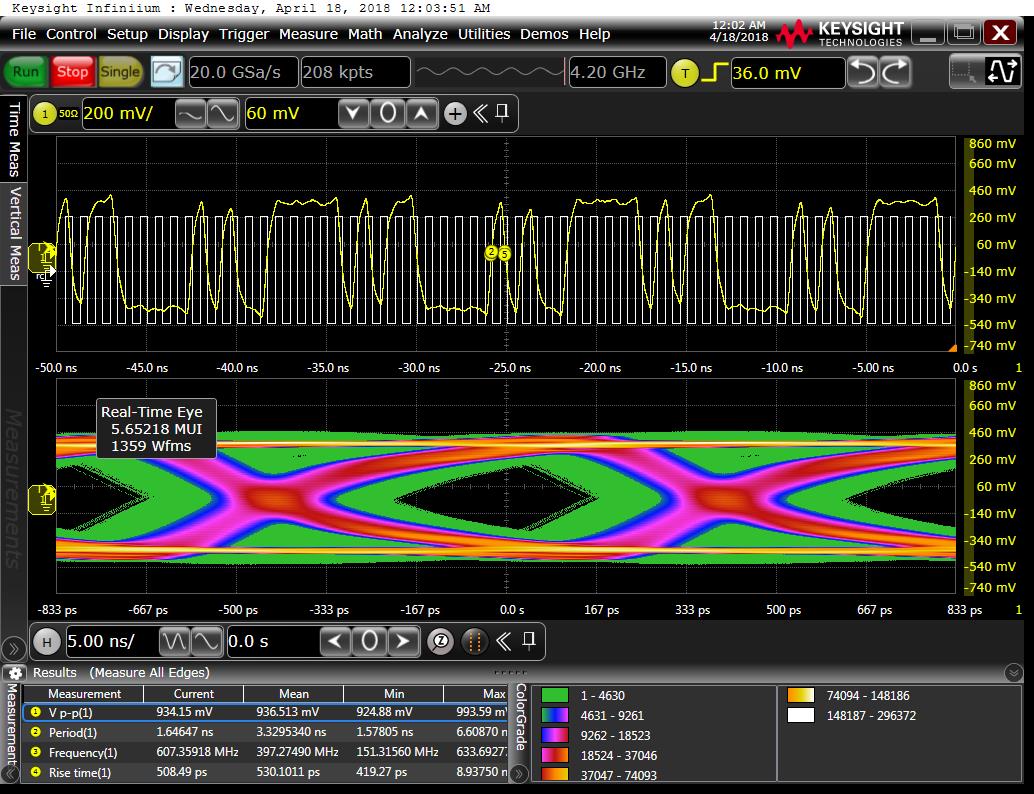 Chip-8 (furthest chip?)
-1m SamTec Cable
Default ALPIDE setting

Vp-p = 934 mV
4/17/18
4
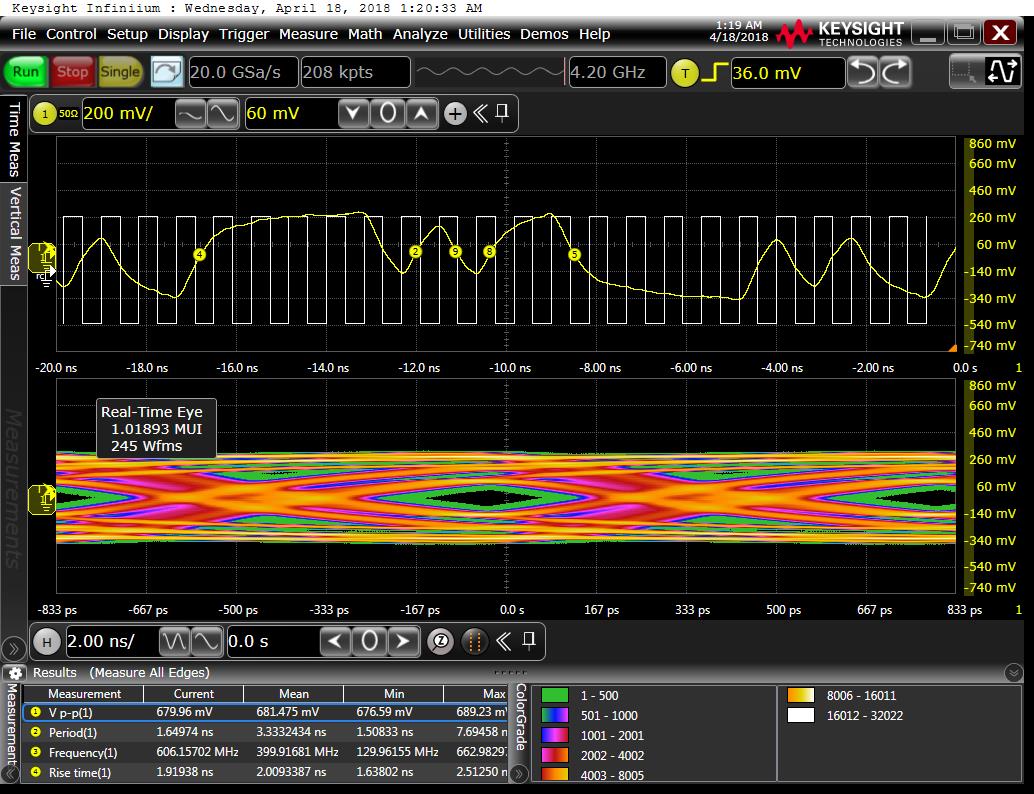 5-m cable:

Can’t see chip-0, 
only 4 working chips:

Chip-8 used for evaluation 
Vp-p = 679 mV

Weaker signal
4/17/18
5
7m and 10m cables
Can’t see signal 
No chip found under “test_fifo”.

Under investigation
4/17/18
6
1-m cable test, different Driver Strength
DTUDriver [4-bit]: 0 -15
DTUPreEMP [4-bit]: 0-15
4/17/18
7
Driver = 15 & PreEMP = 15, Chip0
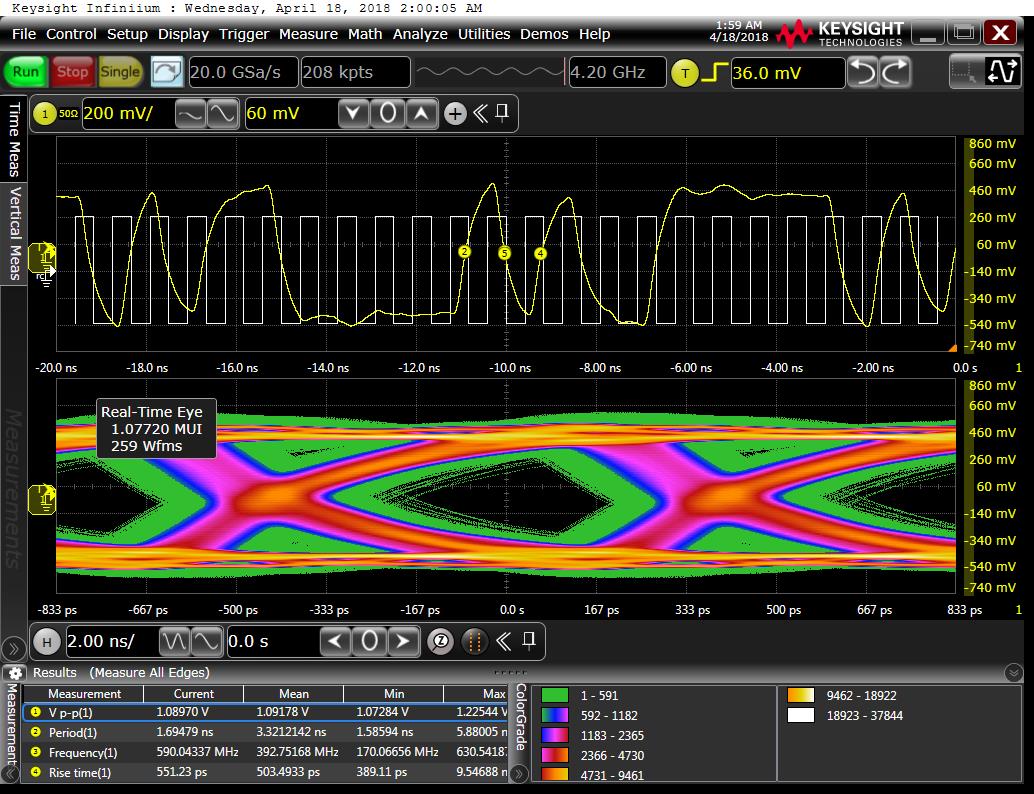 5 enabled chips

Check outputs from 
chip0 and chip-8
4/17/18
8
Driver = 15 & PreEMP = 1, Chip0
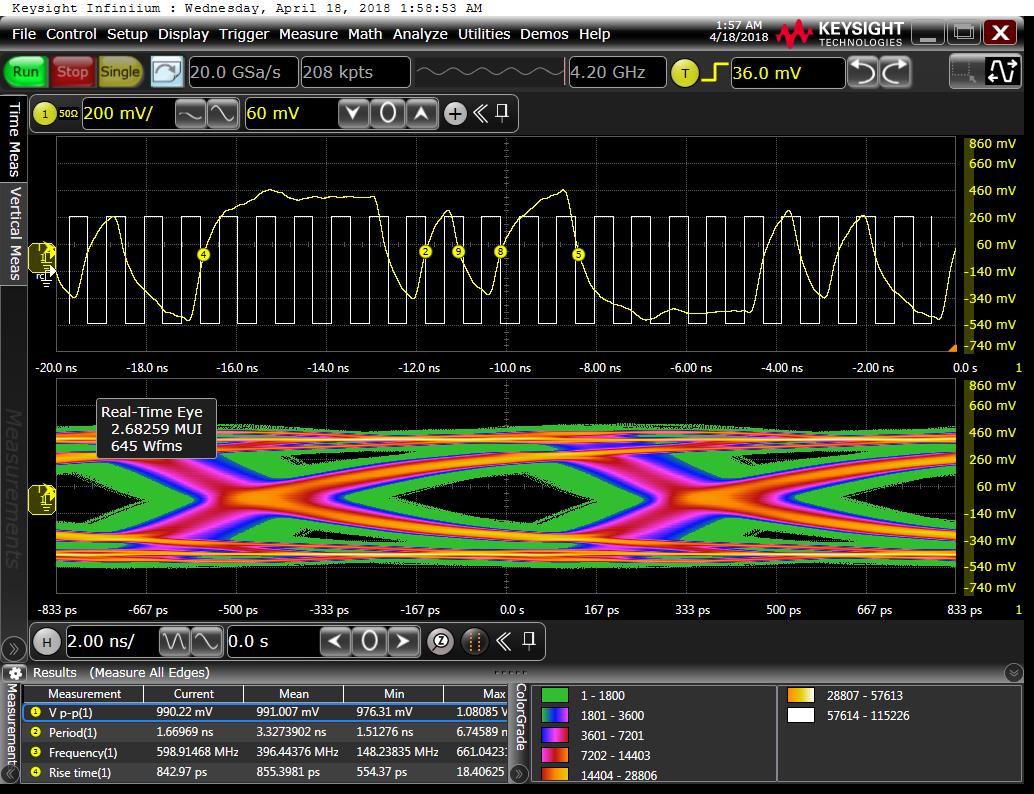 4/17/18
9
Driver = 1 & PreEMP = 15, Chip0
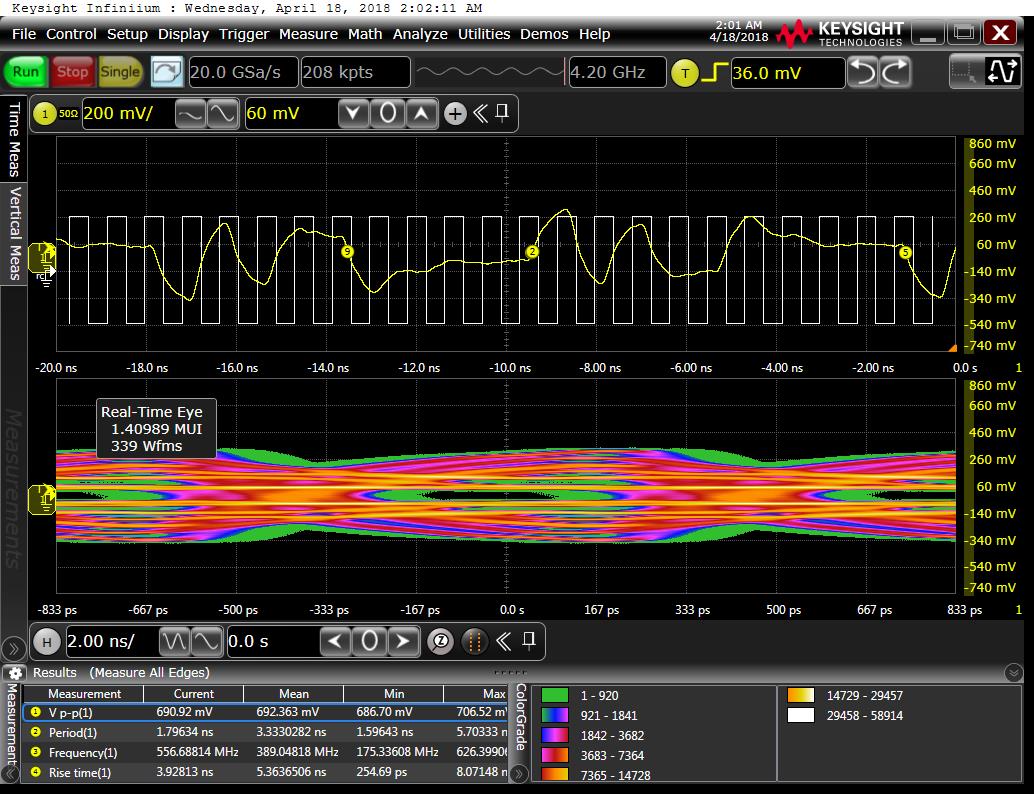 4/17/18
10
Driver = 1 & PreEMP = 1, Chip0
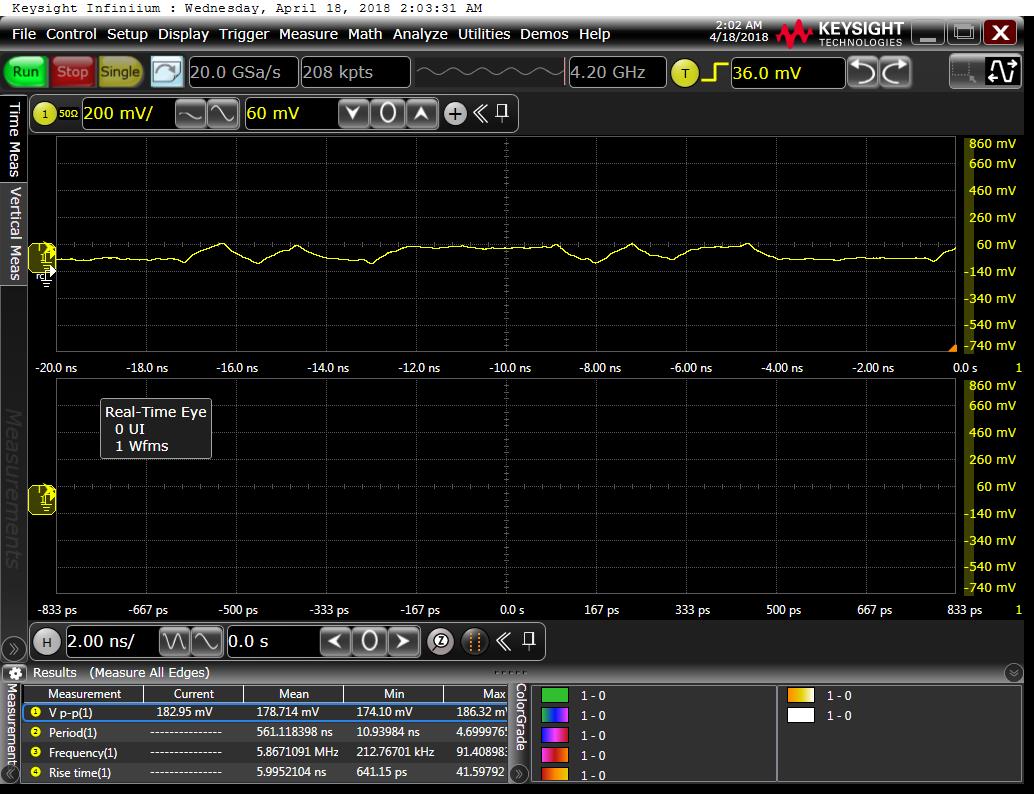 4/17/18
11